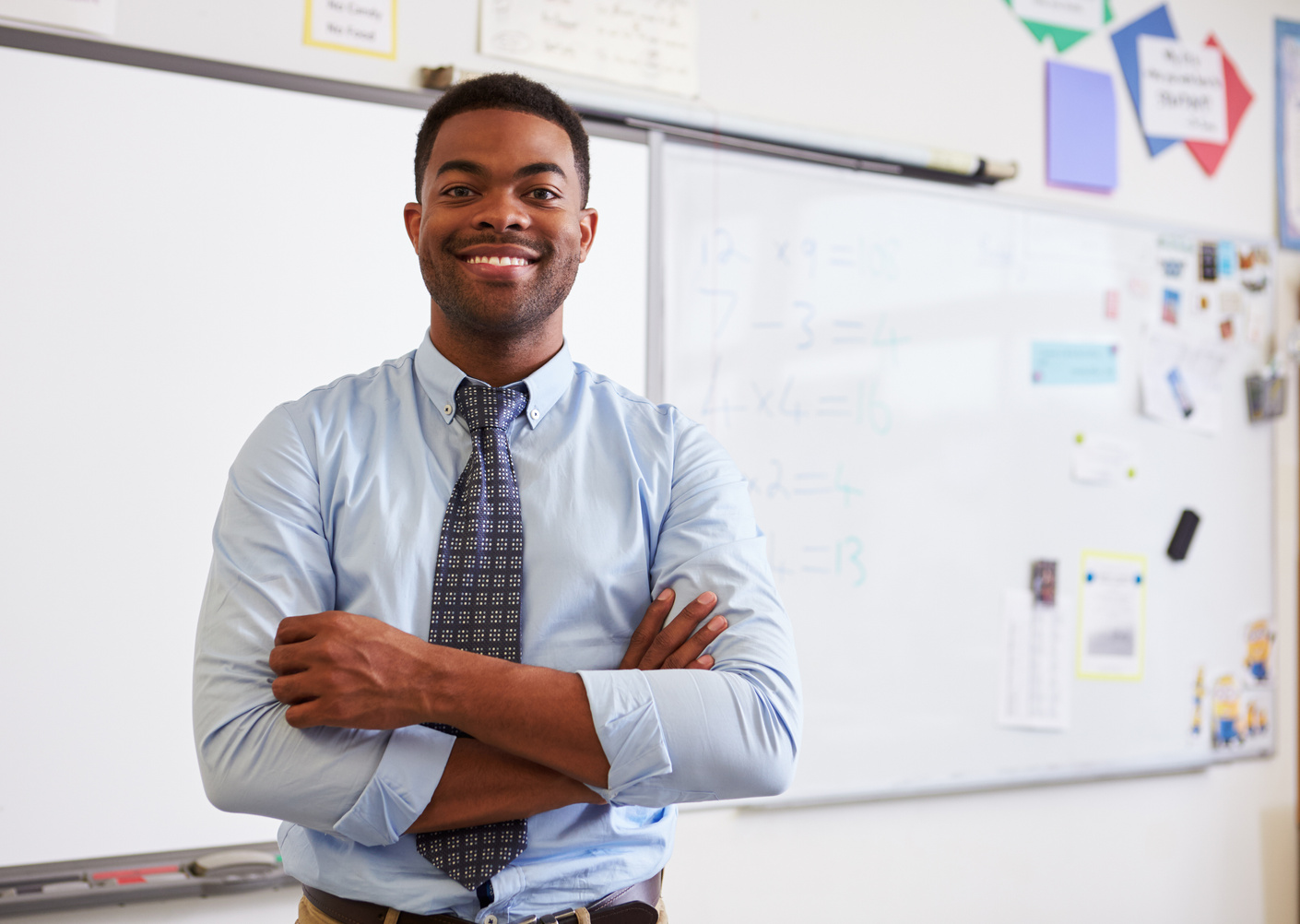 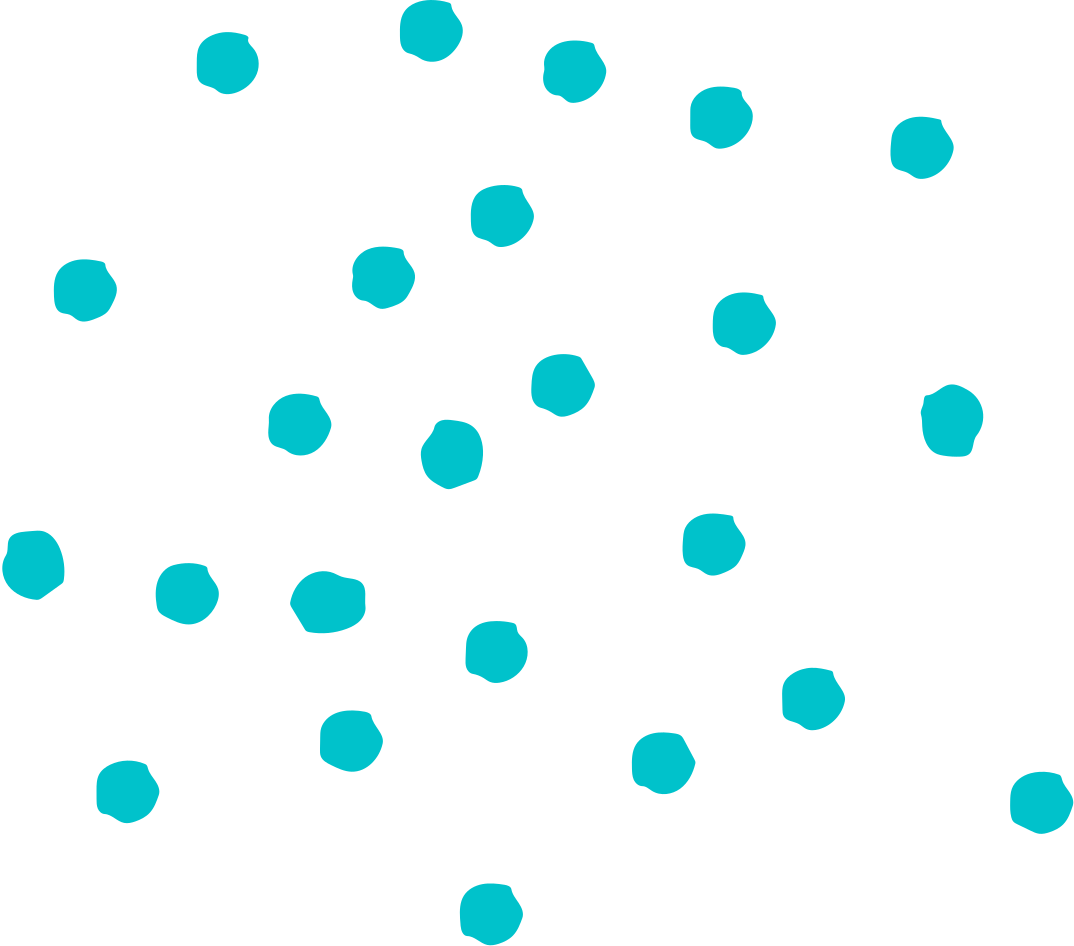 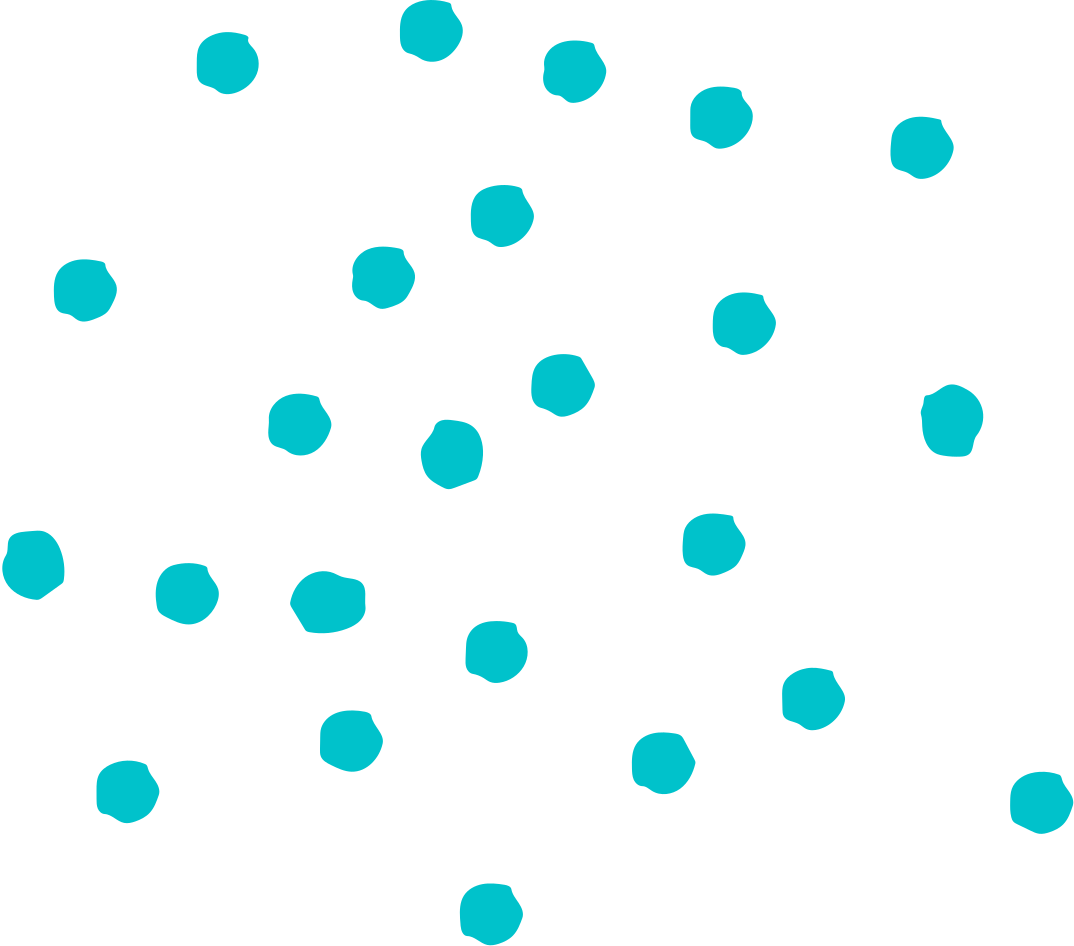 MEET THE TEACHER
Mr Jason
INTRODUCTION
Hi friend! I’m Mr Grahame, your new Grade 2 teacher! I hope you have had a wonderful summer break and I look forward to meeting you on the first day of school!
ABOUT ME
FAVORITES
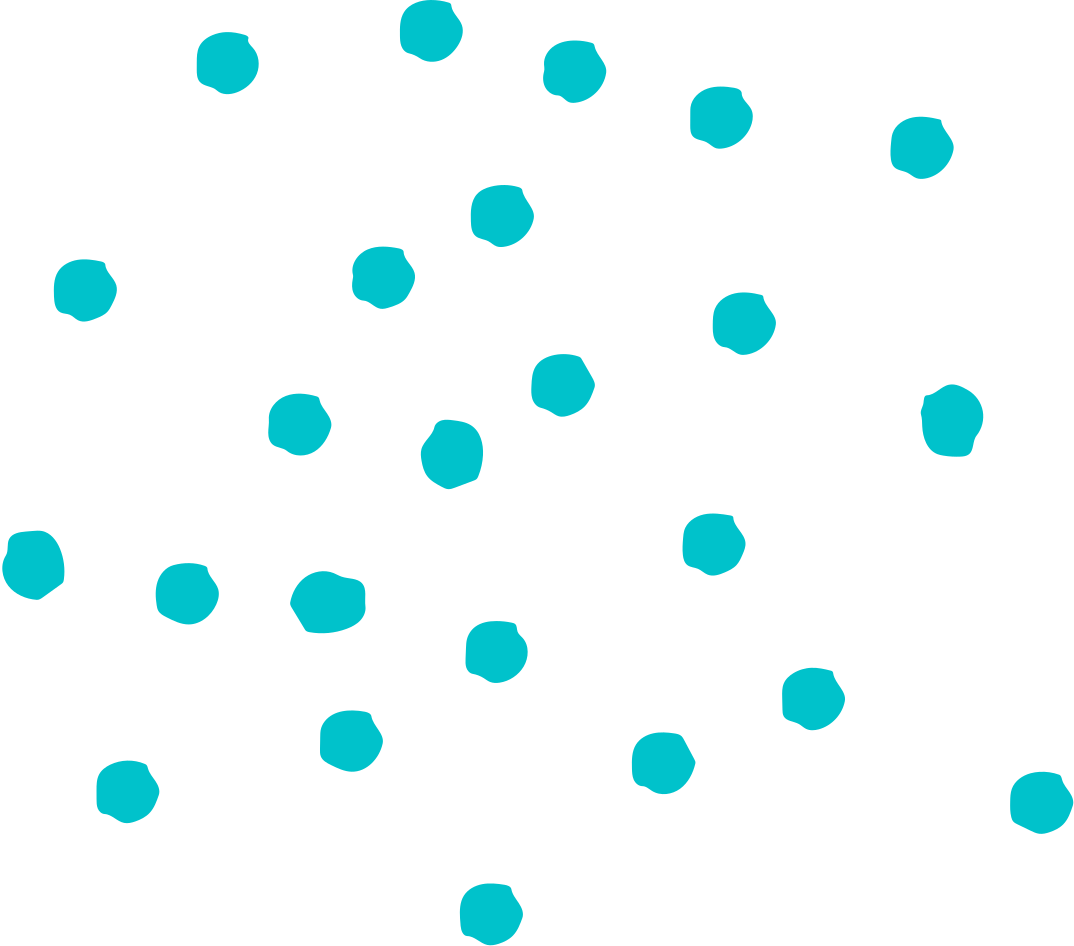 experience:
food:
Pad Thai
10 years
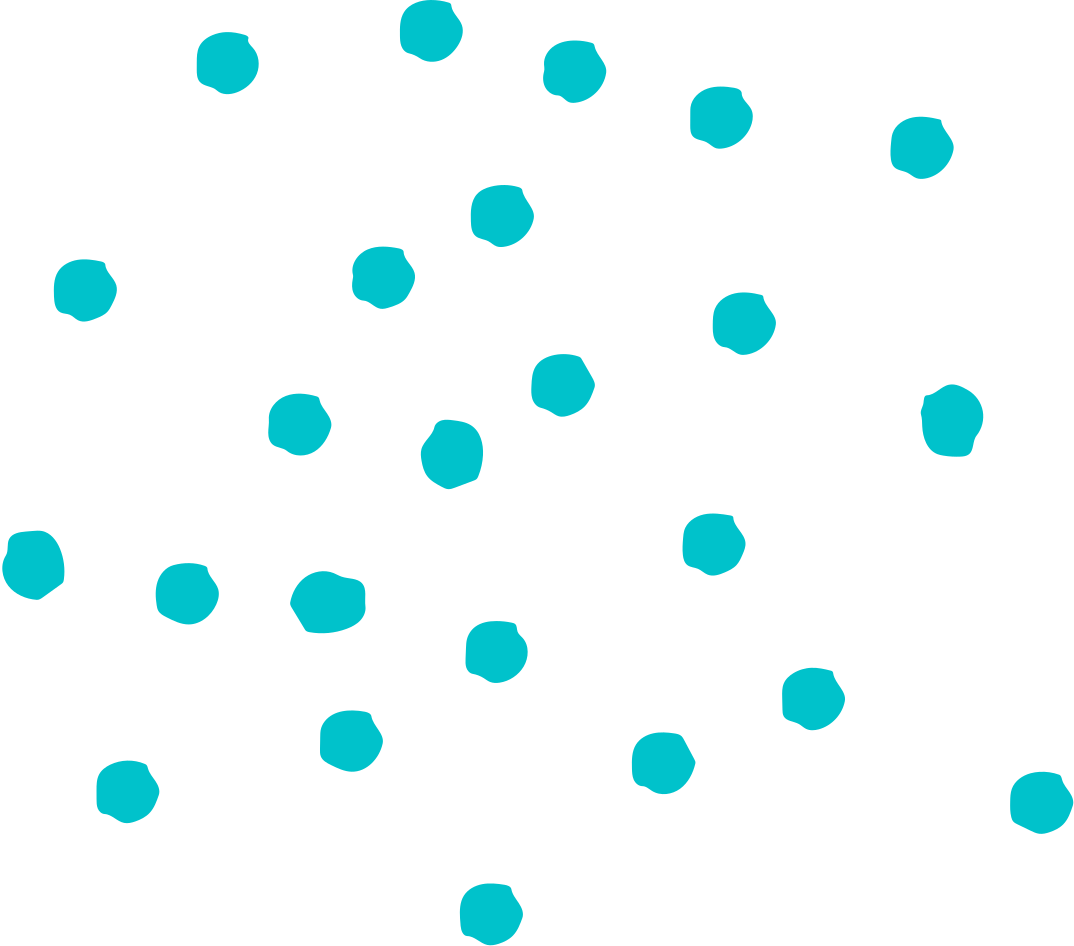 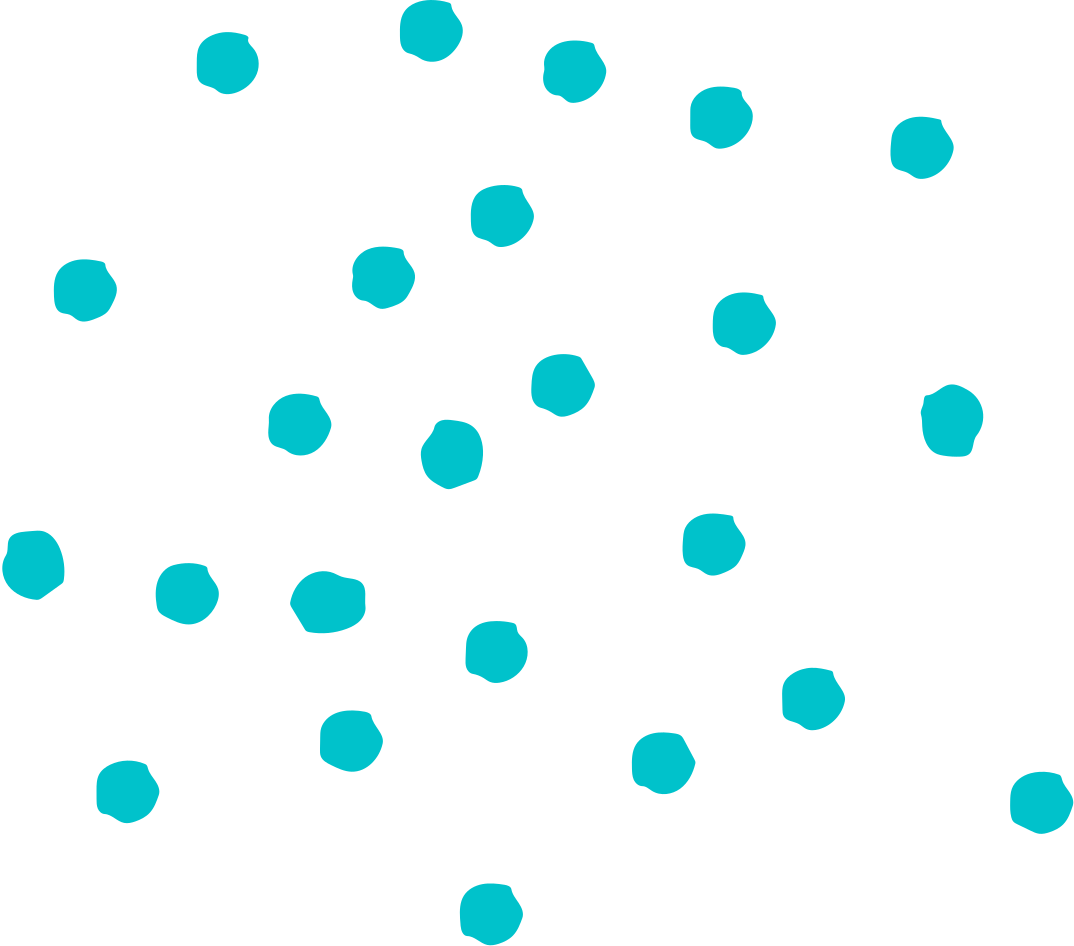 place:
Fiji
family:
1 son
book:
sci-fi
pets:
1 dog
subject:
technology
hobbies:
photography
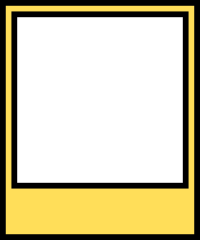 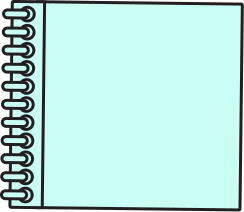 CONTACT ME
email:
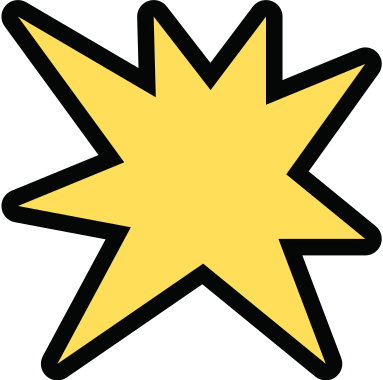 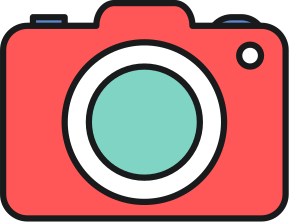 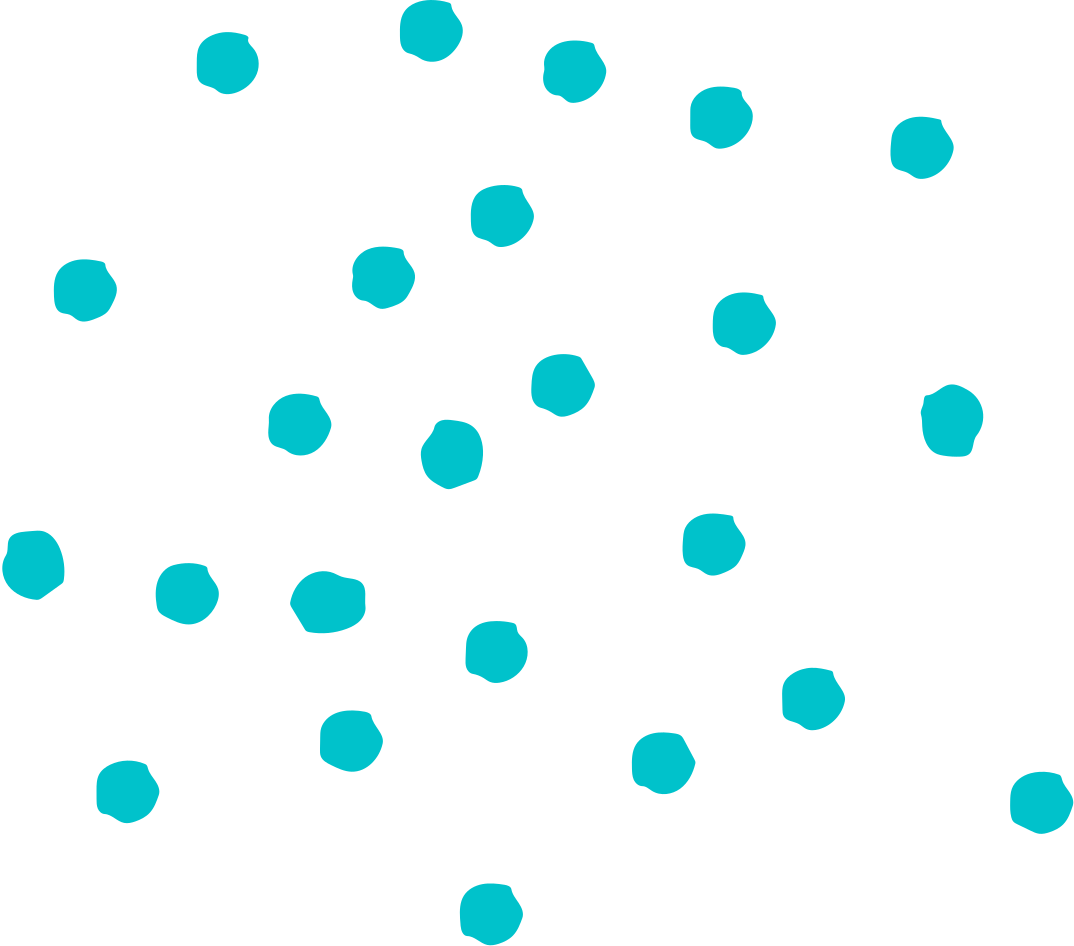 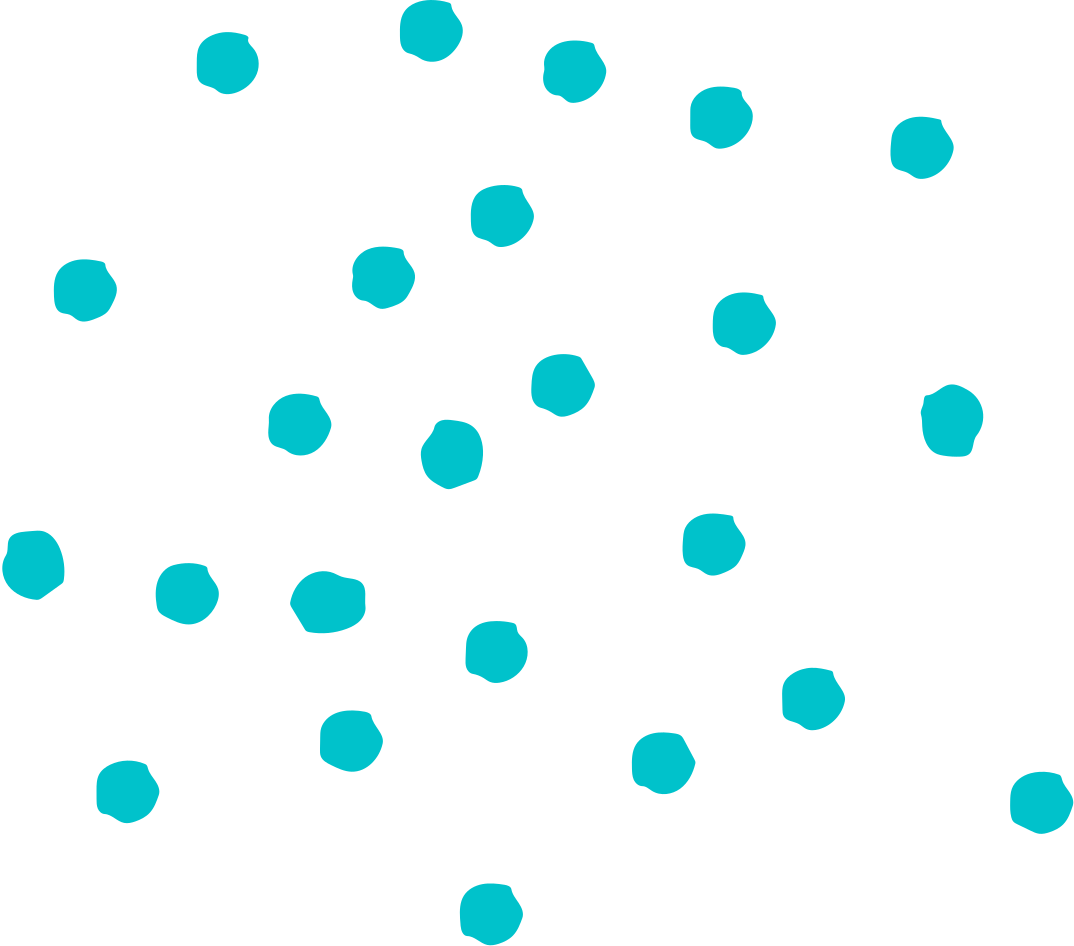 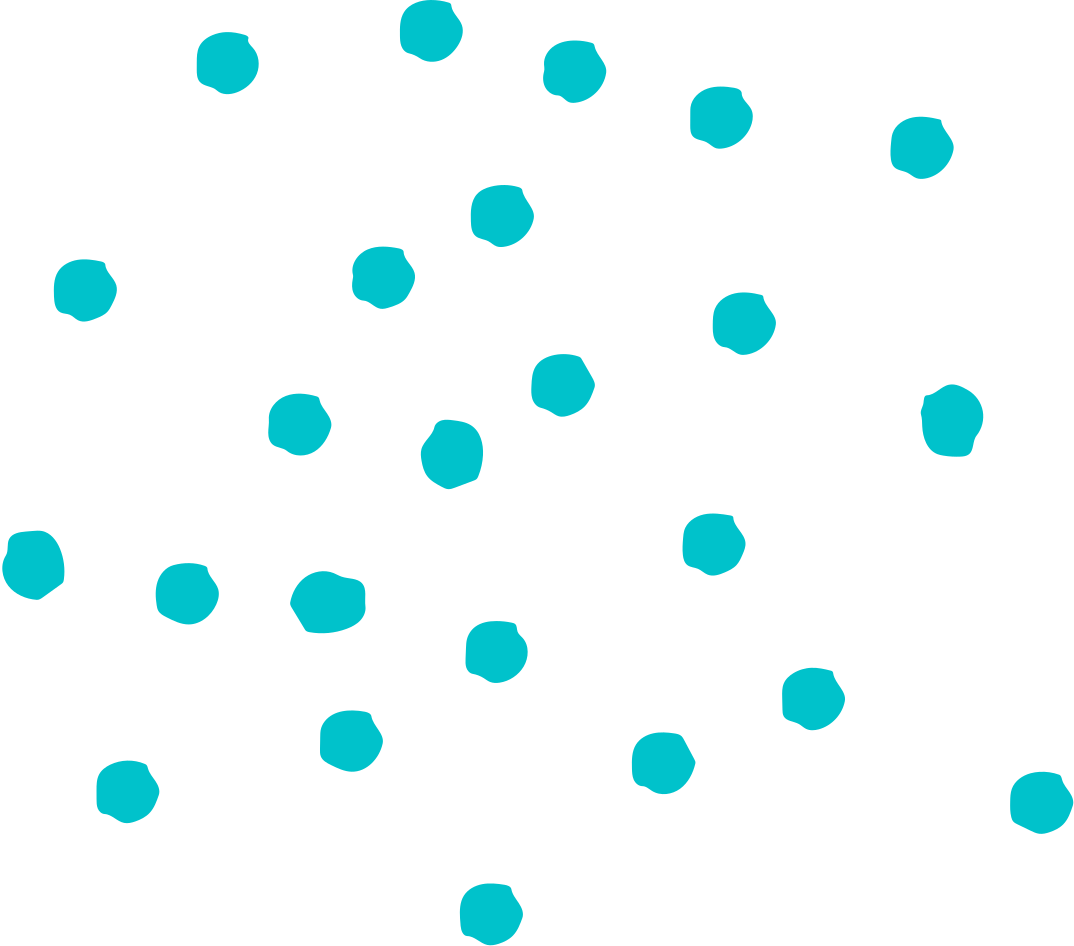 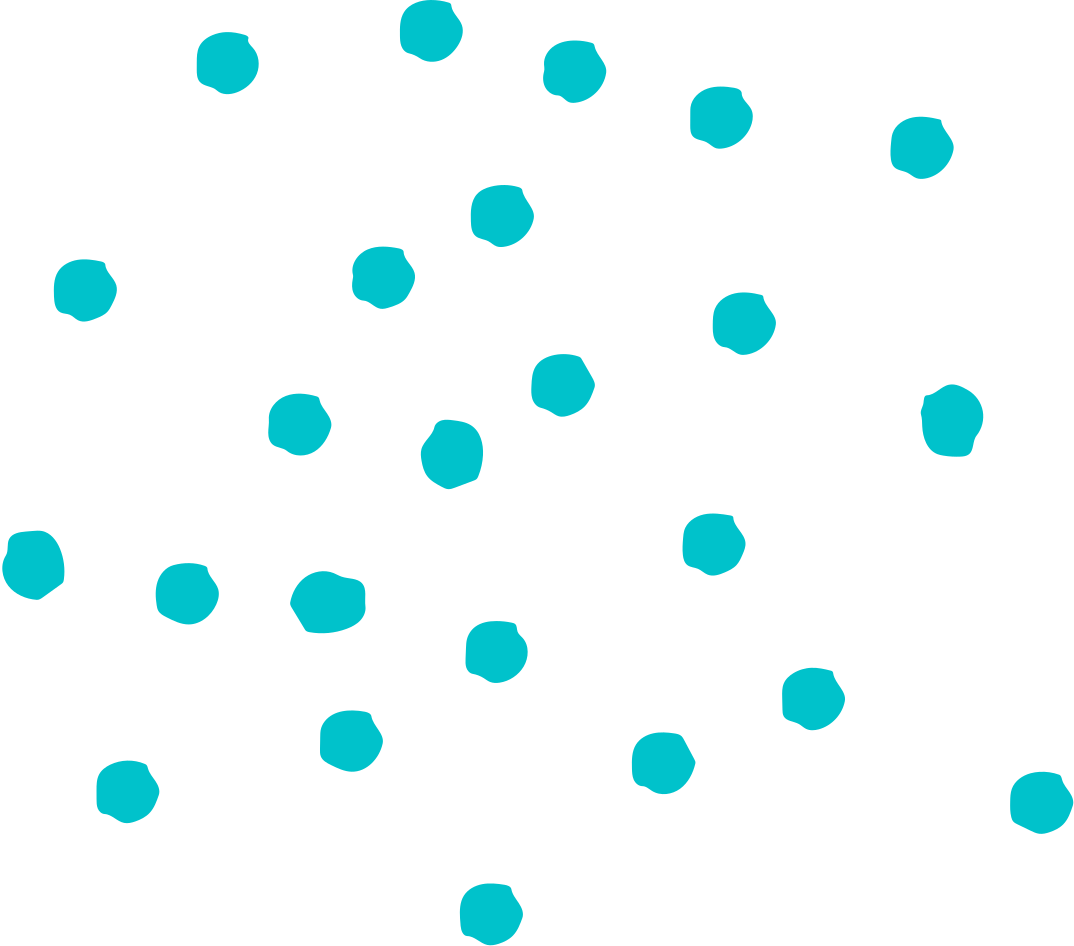